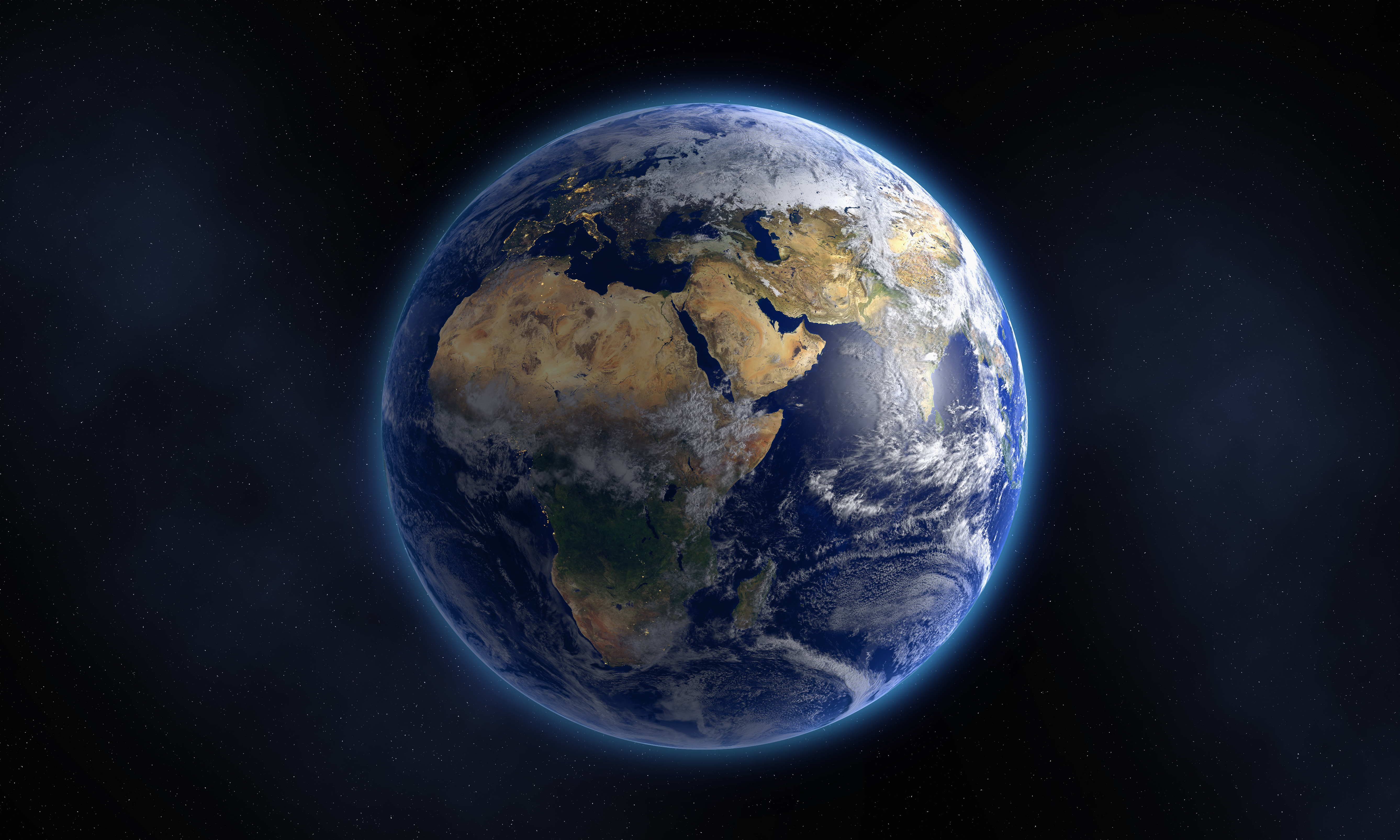 Četvrtak 9.4.2020.
4. a
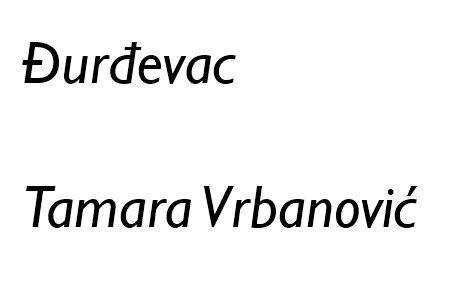 Hrvatski jezik
otvori čitanku na 130. strani i 2 puta izražajno pročitaj tekst Đurđevac. 
uzmi geografsku kartu i pronađi gdje se smjestio Đurđevac
usmeno odgovori blizu koje se gore Đurđevac nalazi
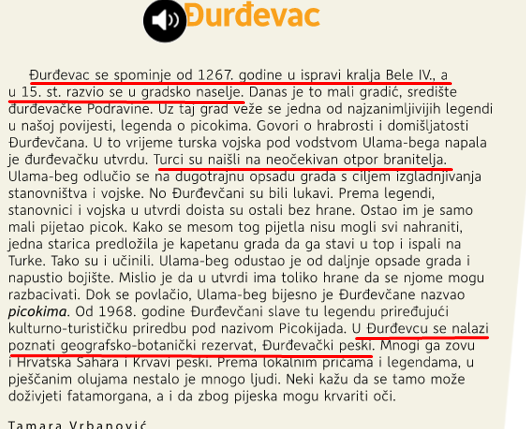 Hrvatski jezik
Otvori bilježnicu i napiši plan ploče:
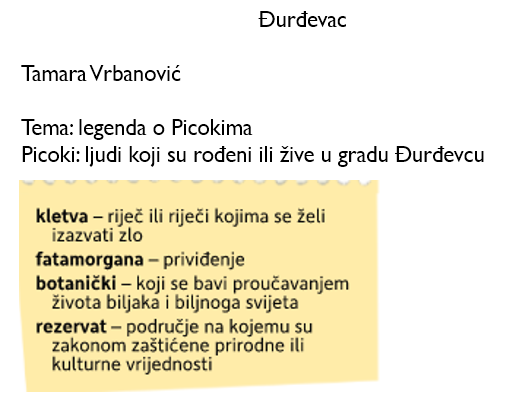 Hrvatski jezik
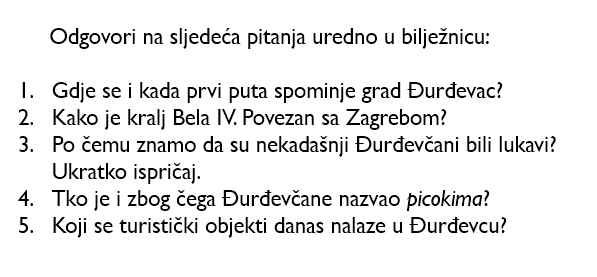 Hrvatski jezik
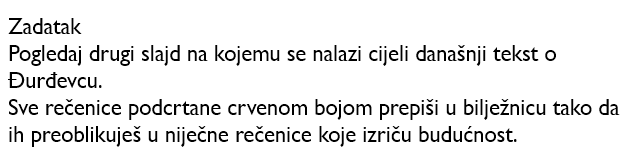 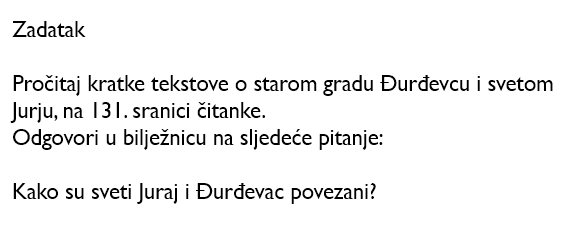 Hrvatski jezik
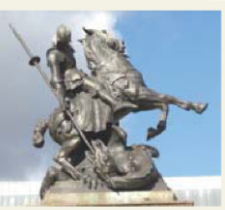 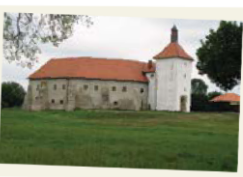 Izračunavanje površine pravokutnika i kvadrata

Ponovimo
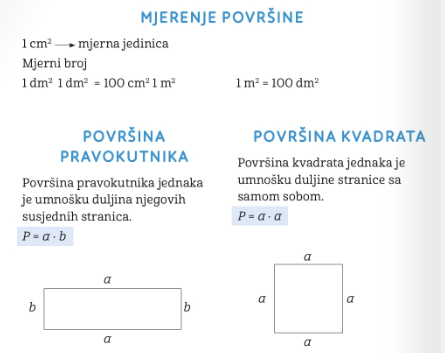 matematika
Izračunavanje površine pravokutnika i kvadrata

U bilježnicu napiši:
matematika
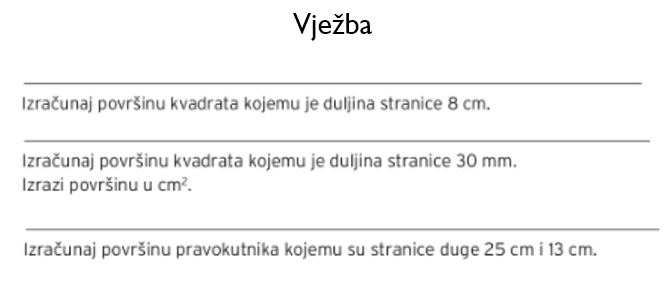 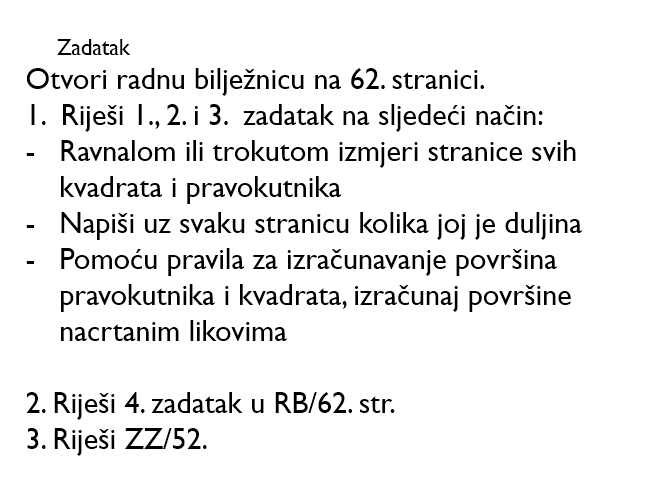 matematika
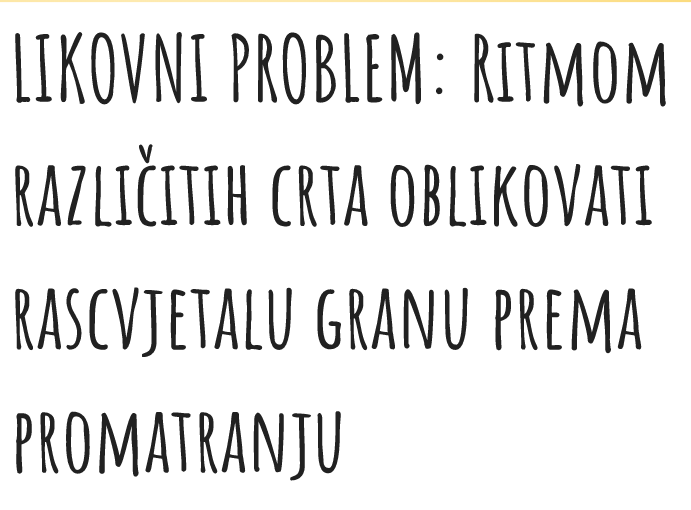 Likovna kultura
Pogleda
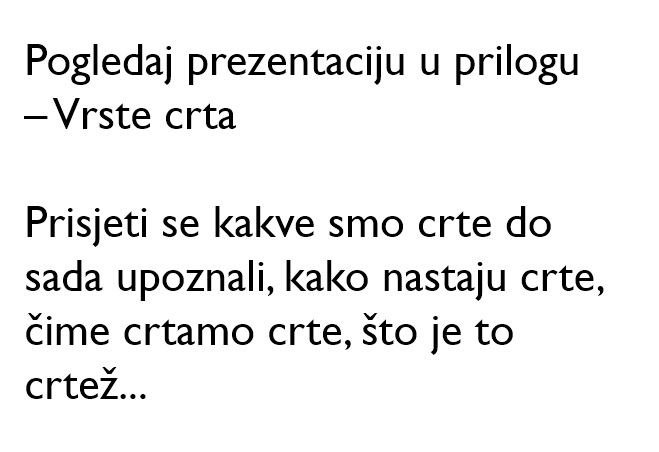 Likovna kultura
Pogleda
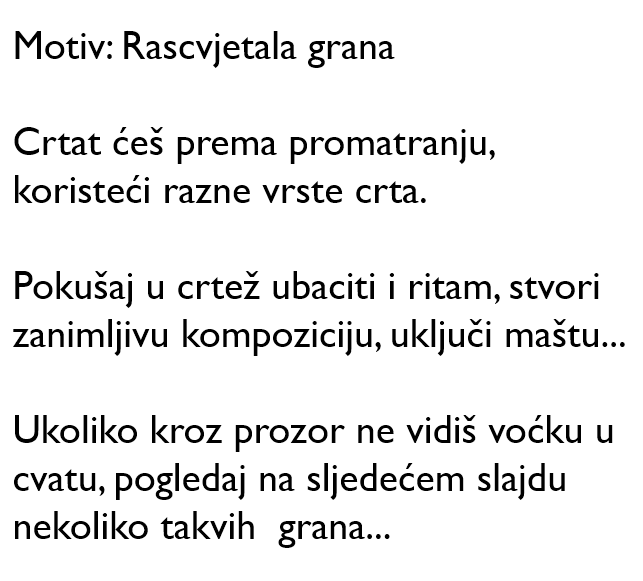 Likovna kultura
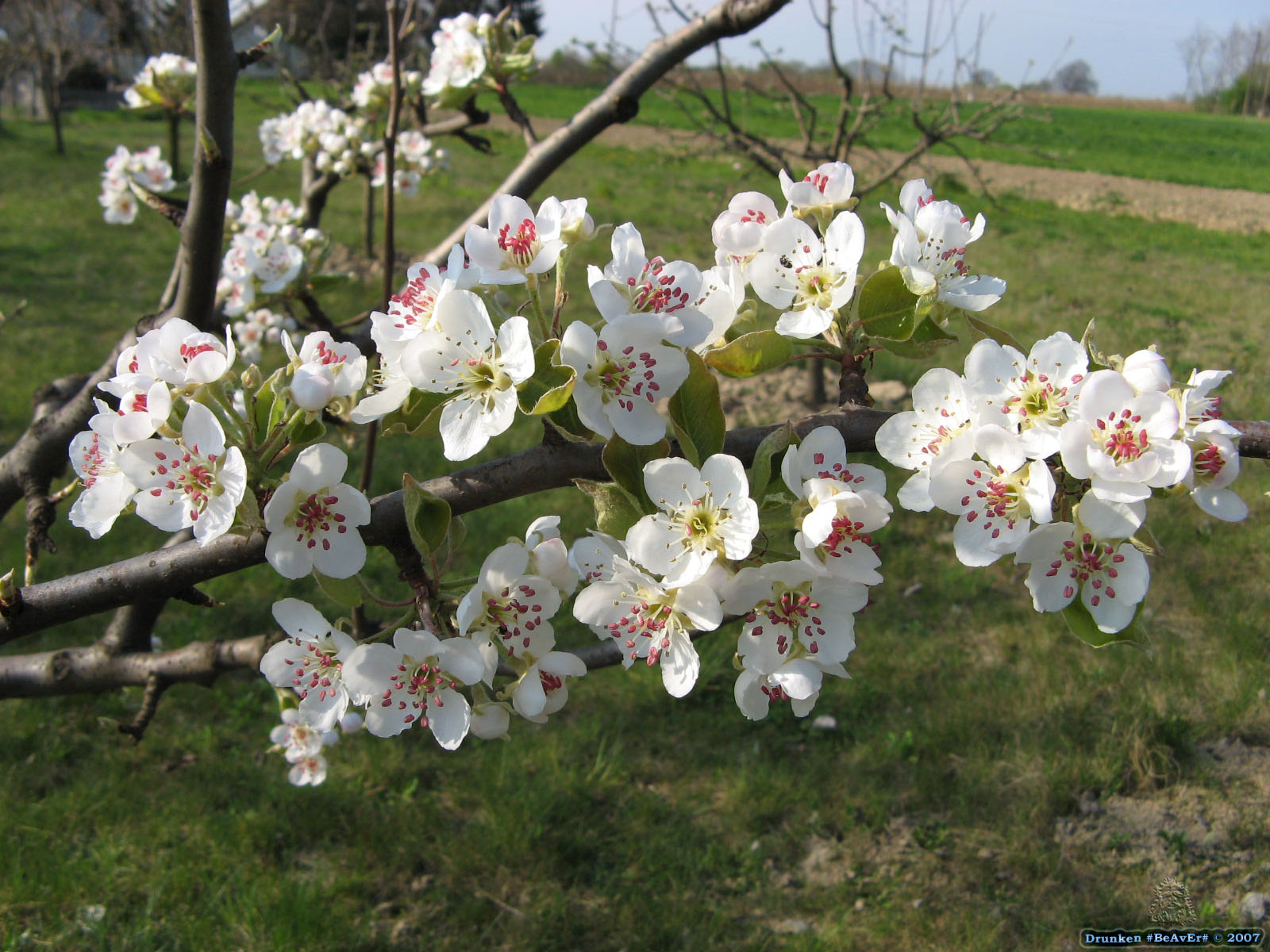 Likovna kultura
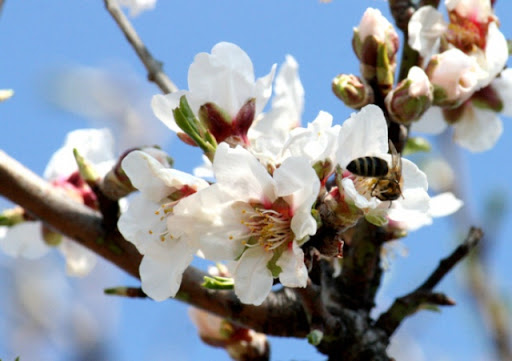 Likovna kultura
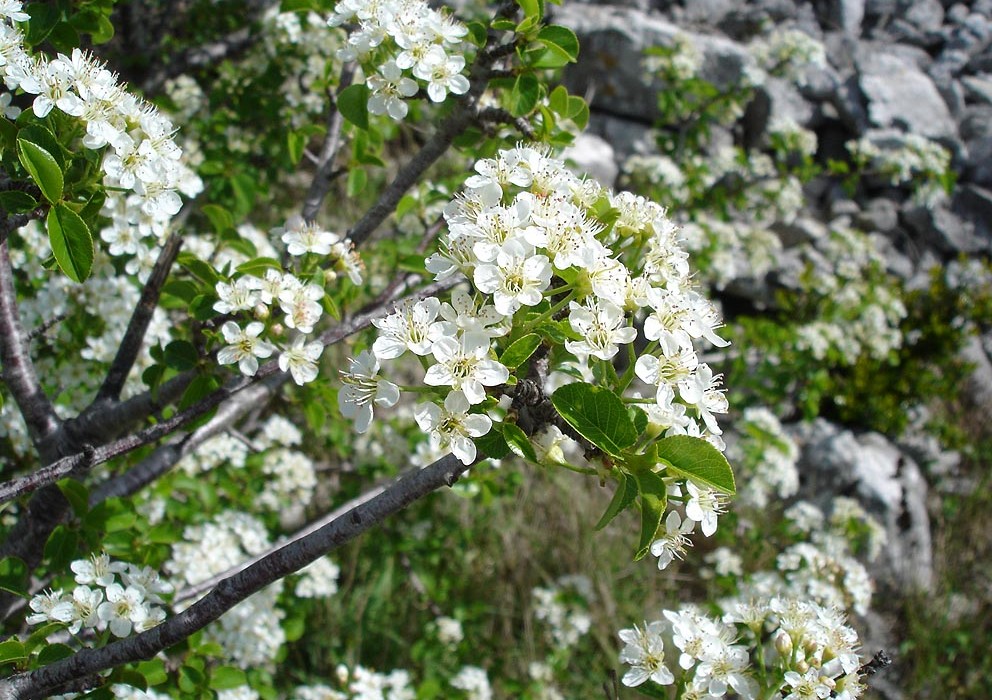 Likovna kultura
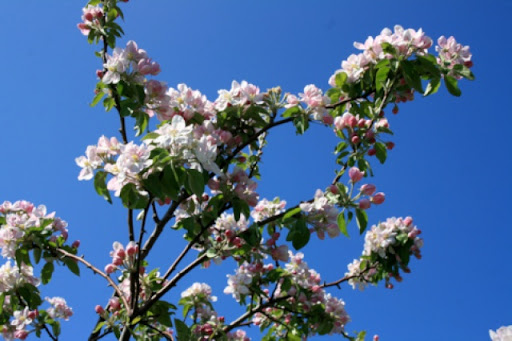 Likovna kultura
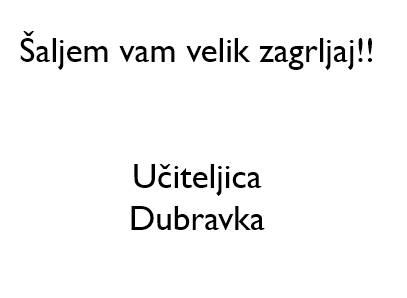 uživajte
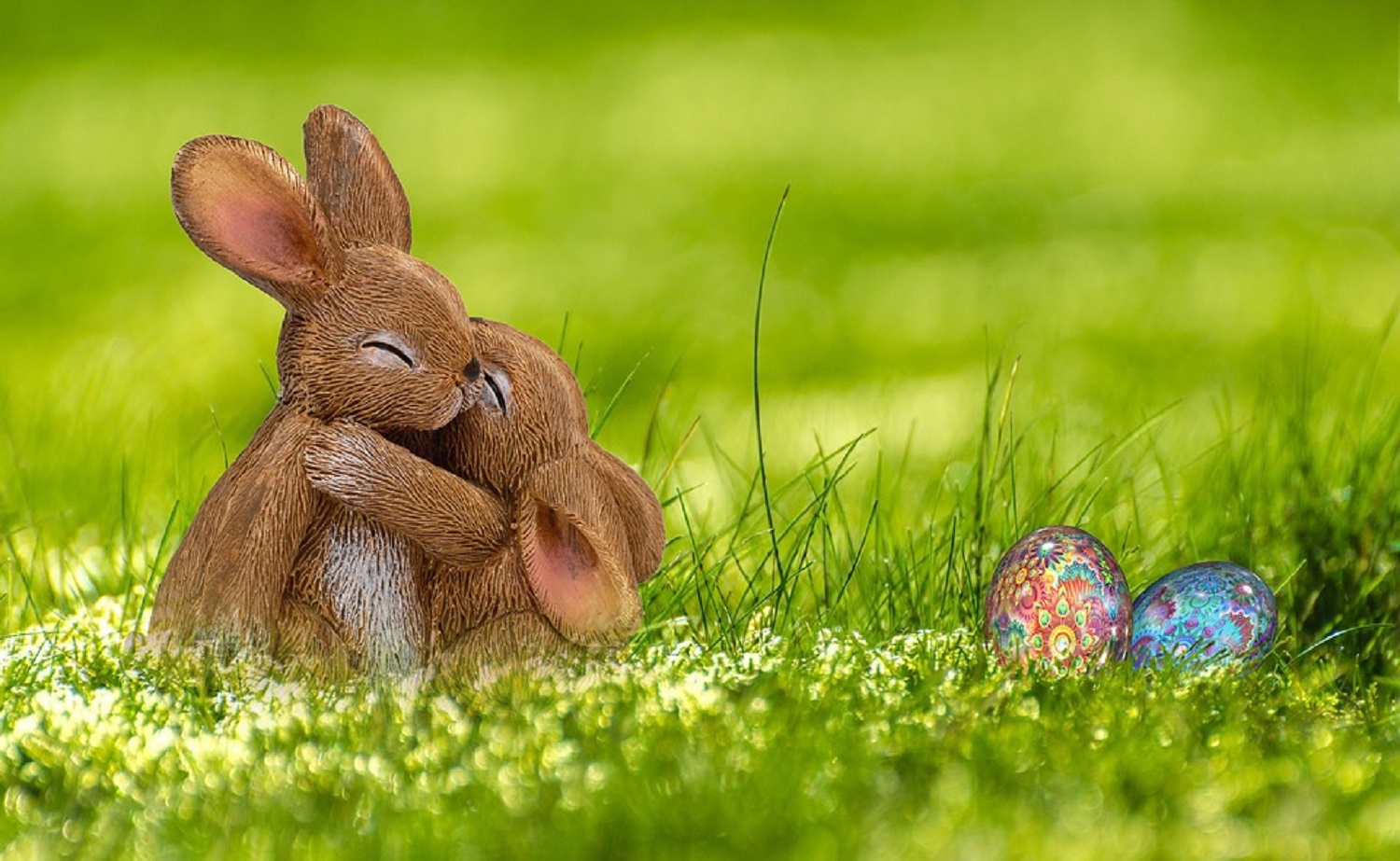